Dr. Stan Benda
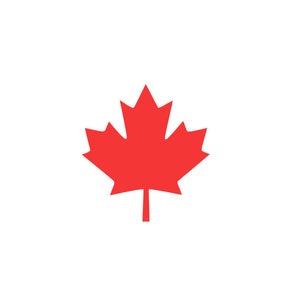 1
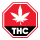 Canada
Chilled Cannabis not Hot Hemp
Overview
Canadian Constitutional Framework
Cannabis Act
Regulated and Permitted Activities
Genetics
Dr. Stan Benda
2
Peace Order and Good Government
CONSTITUTION
Dr. Stan Benda
3
Canada’s Constitution
Negotiated while the US Civil War raged
Key concept POGG – Peace, Order and Good Government
Approach – Central Government had the major power to avoid the US States’ Rights issues
Courts –  154 years of jurisprudence turned the approach on its head: the provinces have the bulk of the power.
A very balkanized country
Dr. Stan Benda
4
Who Has What?
Federal Government has exclusive jurisdiction over Criminal Law (mens rea offences)
Provinces have exclusive jurisdiction over property  & civil rights; matters of a private or local nature
Both assigned jurisdiction over agriculture
Freedom of Expression in the commercial context can be severely restricted: alcohol, tobacco,
Dr. Stan Benda
5
Criminal and Regulatory Law
CANNABIS ACT
Dr. Stan Benda
6
Cannabis Act
Cannabis was made illegal in 1923 
Roots in the Hague Opium Conference 1911-12
Put into the Narcotic Control Act 1961
This was in compliance with the Single Convention on Narcotic Drugs 1961
Medical Access legalized in 2001
Open use made legal in 2018
Production, distribution, sale, possession federal jurisdiction
Retail or consumer falls within provincial jurisdiction
In 2020, edibles, extracts, and topicals became legal
Dr. Stan Benda
7
FEDERAL REGULATION – Licensing
Cultivation  
indoor / outdoor; 41 outdoor licenses March 2020
Micro-cultivation
Nursery
Processing
Analytical Testing
Medical Purposes
Research
Dr. Stan Benda
8
Federal Regulation - Security
Site design
Visual Monitoring
Intrusion Detection & Monitoring
Record Keeping
Restricted Access
Physical Barriers
Dr. Stan Benda
9
PACKAGING  – Plain Brown Paper Bag?
Dr. Stan Benda
10
Restrictions On Alcohol and Tobacco template for Cannabis
No branding
Package is a uniform colour must not be fluorescent or metallic
No hidden features
No image or information
No scent
Cannabis Import / Export Permits
Must be for Medical or Scientific Purposes
To import must be the holder of a licence
To export must be the holder of a licence
Details about intended use; brand, quantity,
Minster may add conditions to permits
Contain THC in a concentration greater than 10 micrograms per gram.
Dr. Stan Benda
11
[Speaker Notes: Cannabis sector contributes $17 Billion Cdn to the GDP (13.5 US $)
Dairy industry contributes $20 billion cad to the GDP

Legal sales will exceed $4 billion in 2021
Illegal sales estimated at $4 billion

Wine sales are $8 billion p;er annum,  beer sales are 9.3 billion per annum]
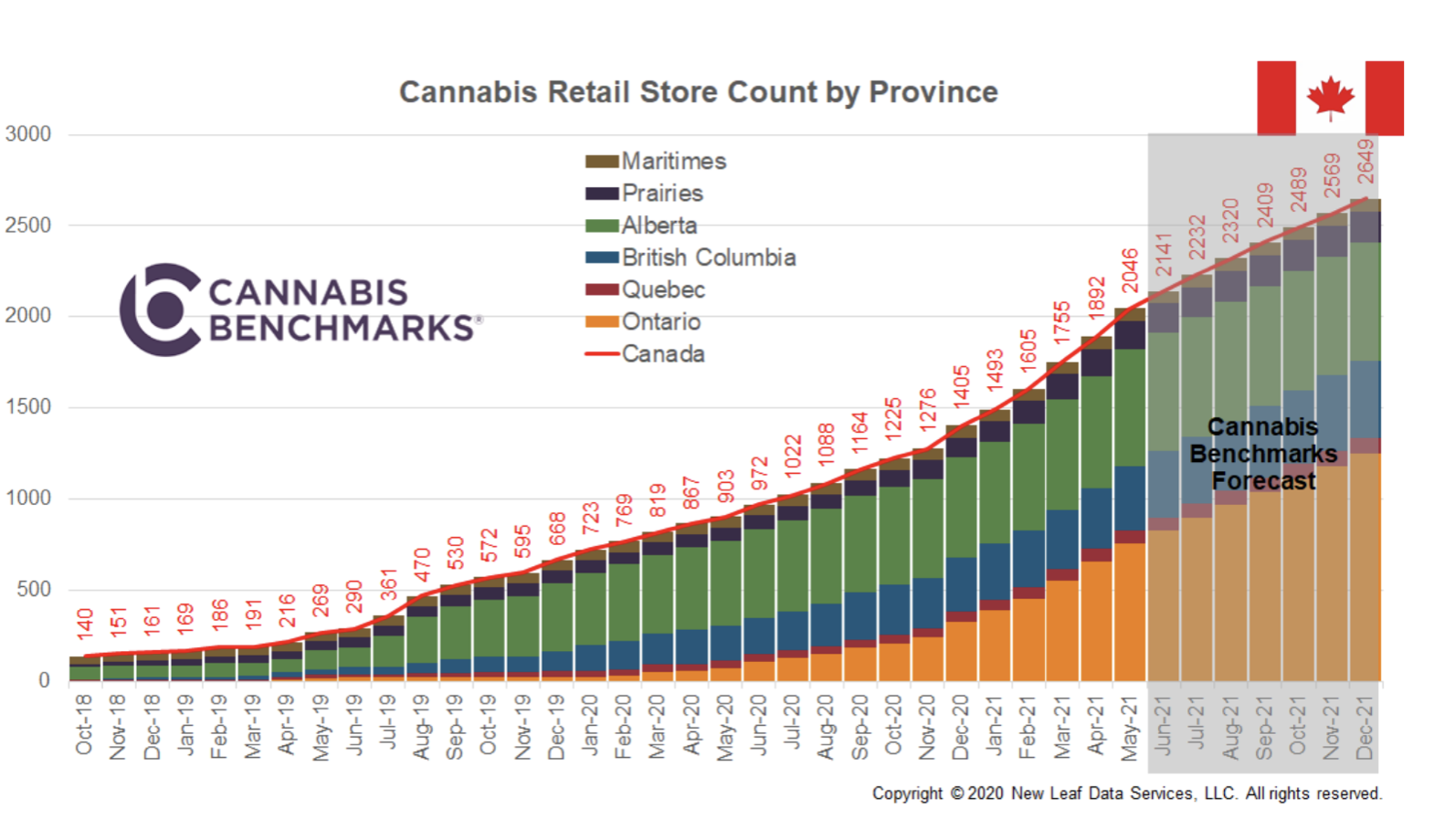 [Speaker Notes: The Industrial Hemp Regulations (IHR) define “industrial hemp” as a cannabis plant – or any part of that plant – in which the concentration of THC is 0.3% or less in the flowering heads and leaves. 

A licence from Health Canada is required to possess, cultivate, sell/provide, process, produce a derivative, import and/or export industrial hemp.

There are 1603 Starbucks locations in Canada 2020]
How does one protect a crop?
Intellectual Property
Dr. Stan Benda
13
[Speaker Notes: Hemp licences went from 542 in 2018 to 1269 in 2020, with some 22,000 hectares in cultivation (about 54,000 acres)]
Cannabis & Hemp IP Protection
GENOTYPE
PHENOTYPE
Plant Breeders Rights Act
Distinct, Uniform, Stable; UPOV
Numerous applications submitted; most abandoned
Hemp applications increased and prosecuted to registration
Patent Act
Composition of Matter (synthetic gene)
Process
No GMO /CRISPR / Mutagenic issuances to date
Numerous cannabis process patents granted and pending
Dr. Stan Benda
14
Thank you!
Dr. Stan Benda, BA., LL.B., LL.M., Ph.D.
stanbenda@gmail.com
416 728 4558
Plantlawyer.com
Plantlawyer.wordpress.com
Dr. Stan Benda
15